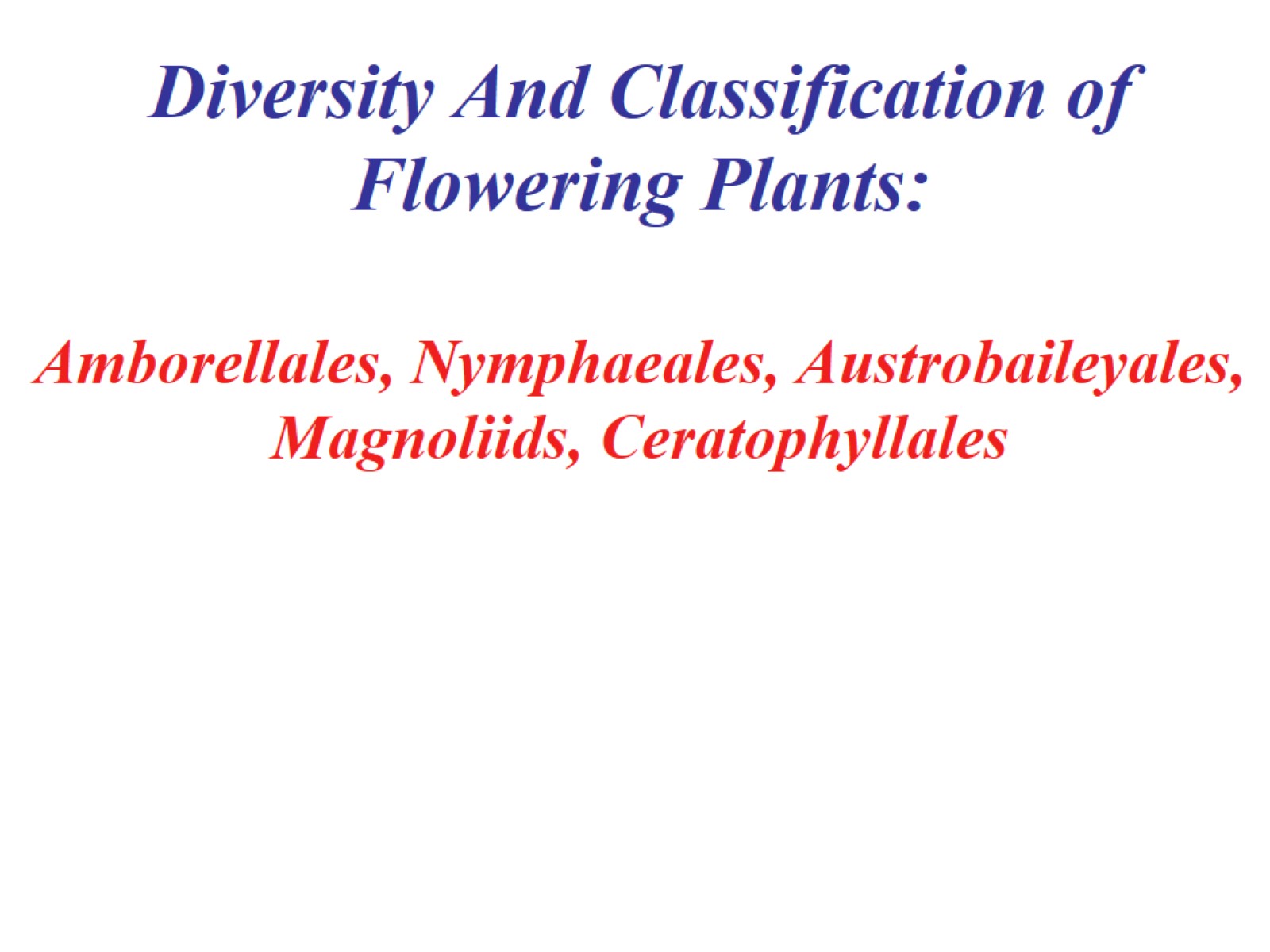 Diversity And Classification of Flowering Plants: Amborellales, Nymphaeales, Austrobaileyales, Magnoliids, Ceratophyllales
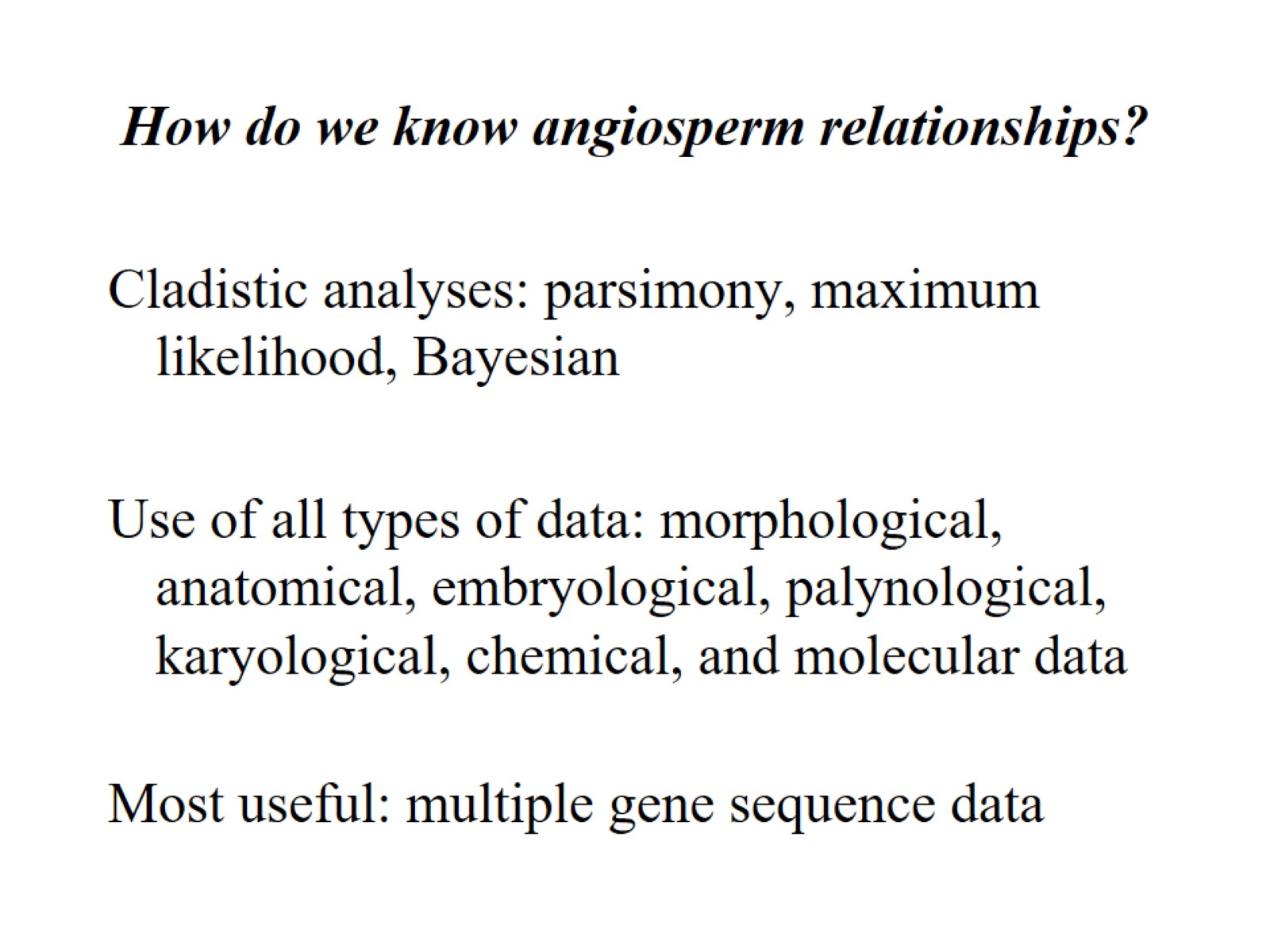 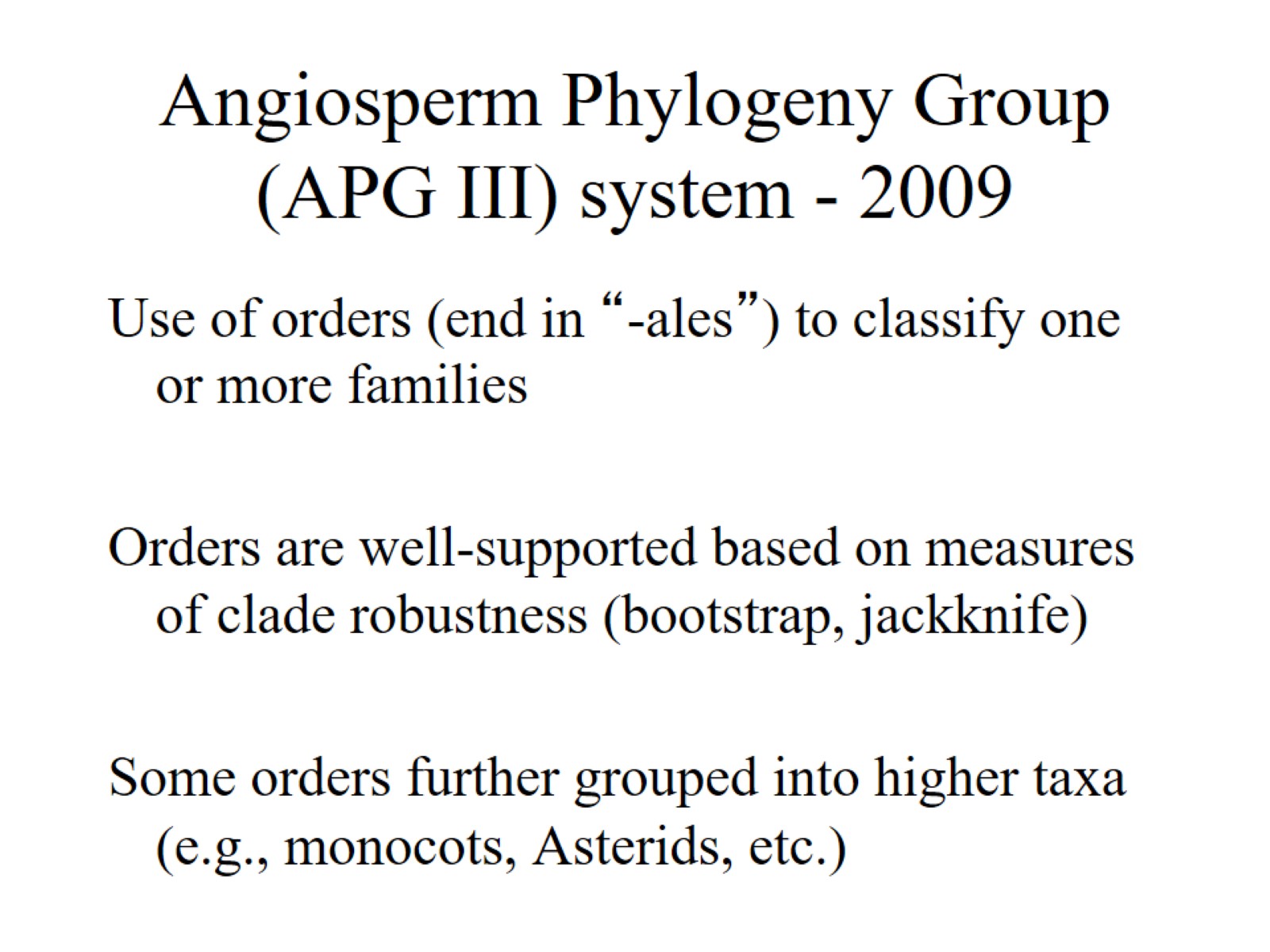 Angiosperm Phylogeny Group (APG III) system - 2009
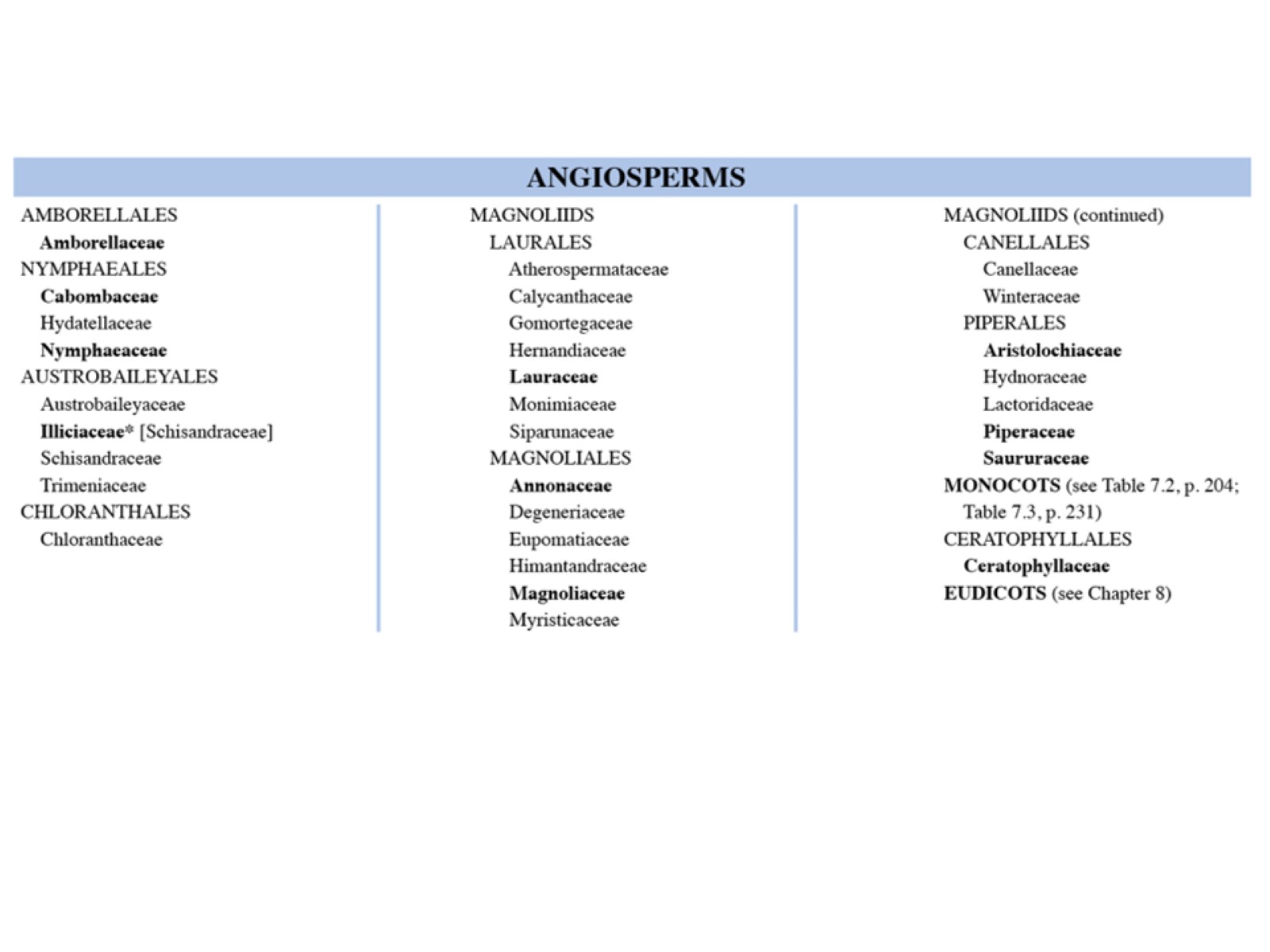 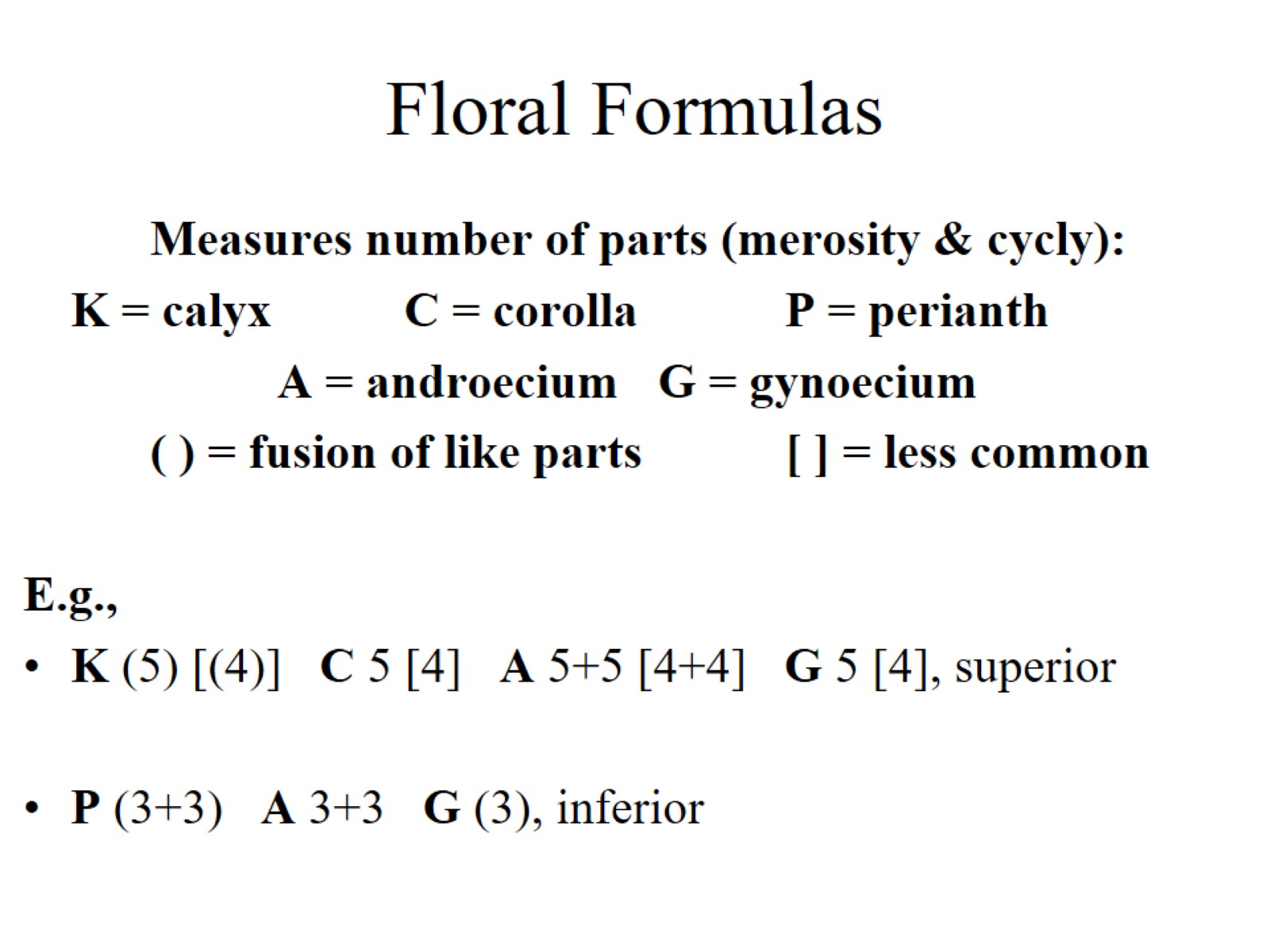 Floral Formulas
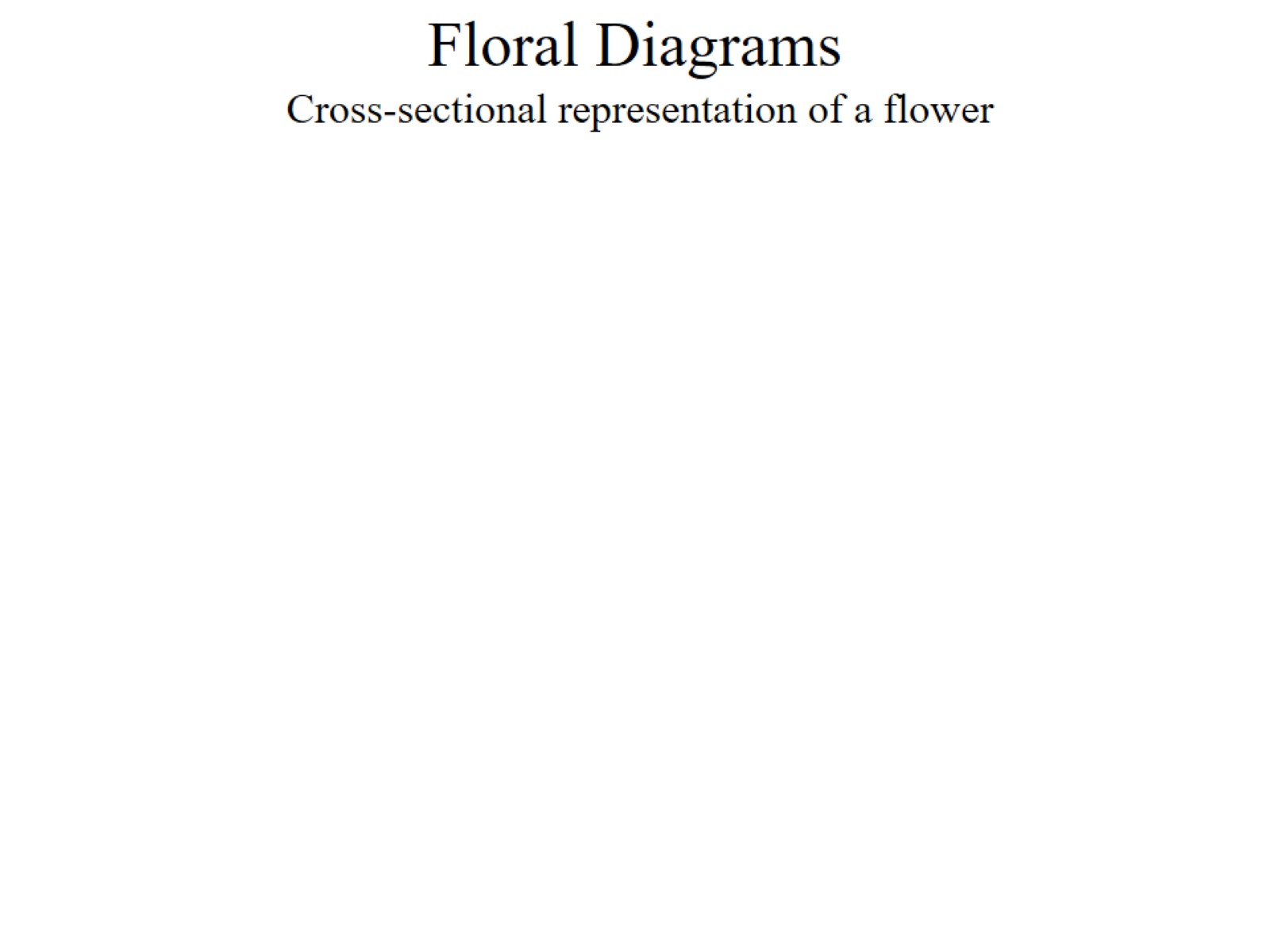 Floral Diagrams Cross-sectional representation of a flower
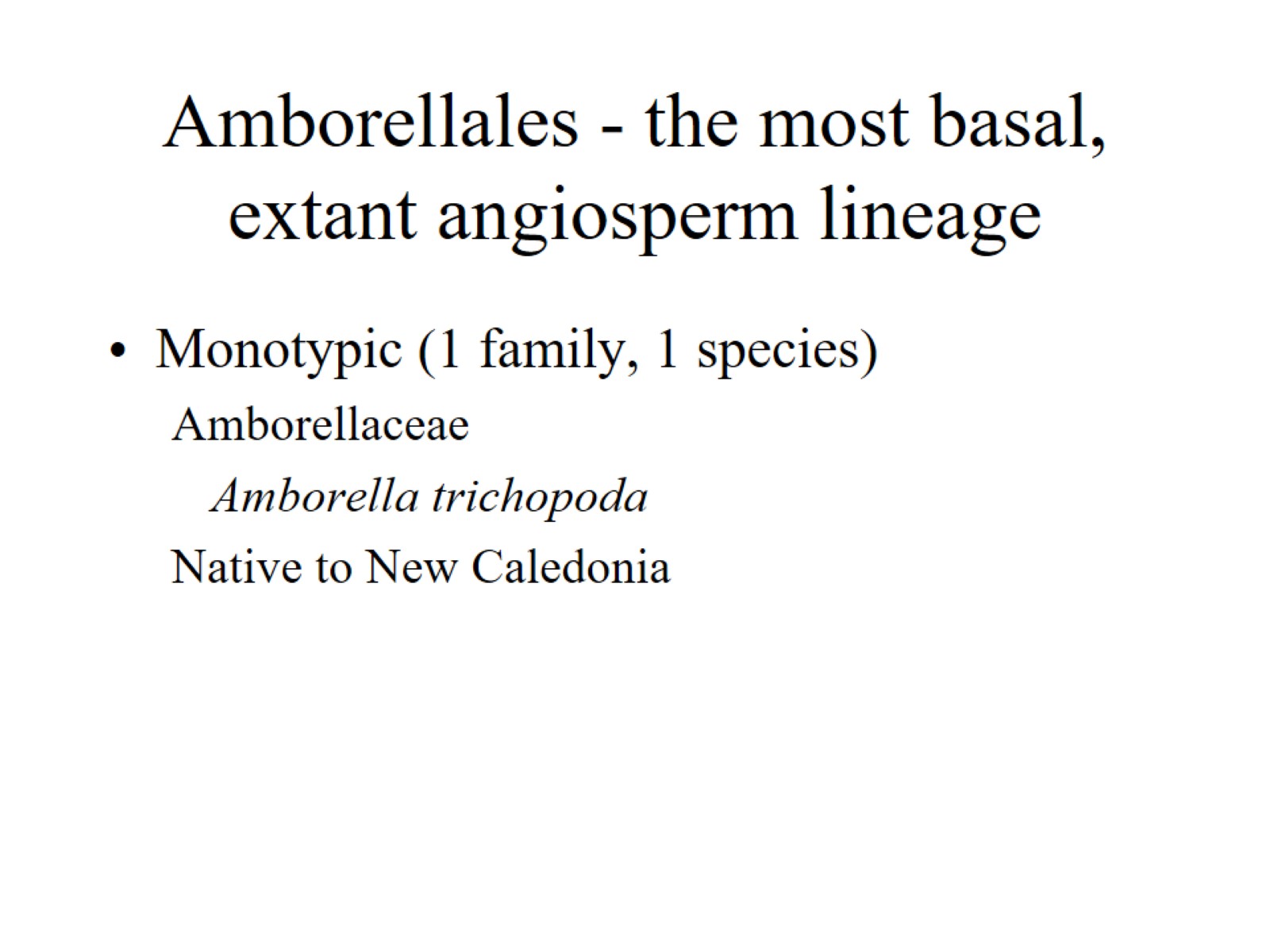 Amborellales - the most basal, extant angiosperm lineage
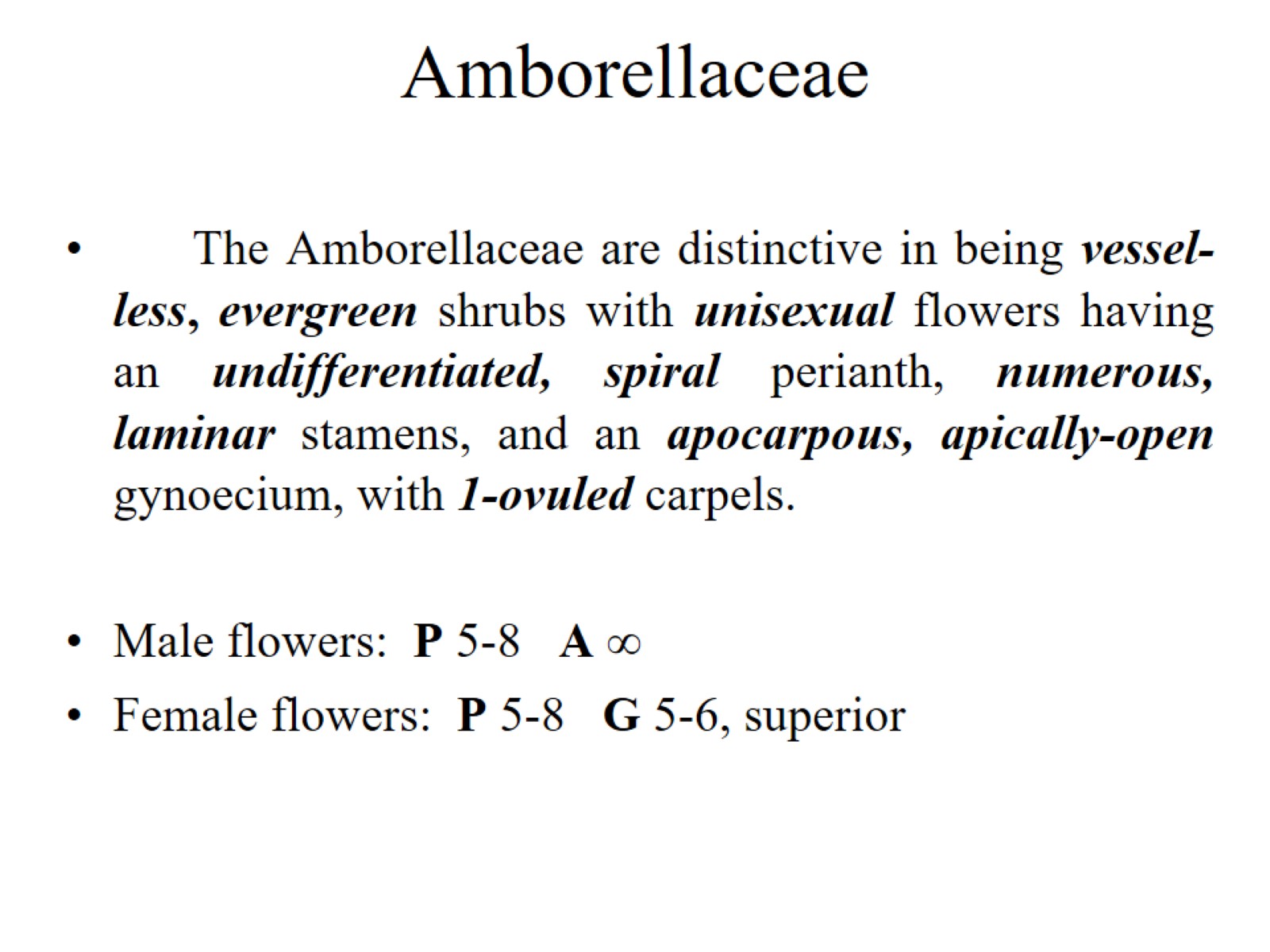 Amborellaceae
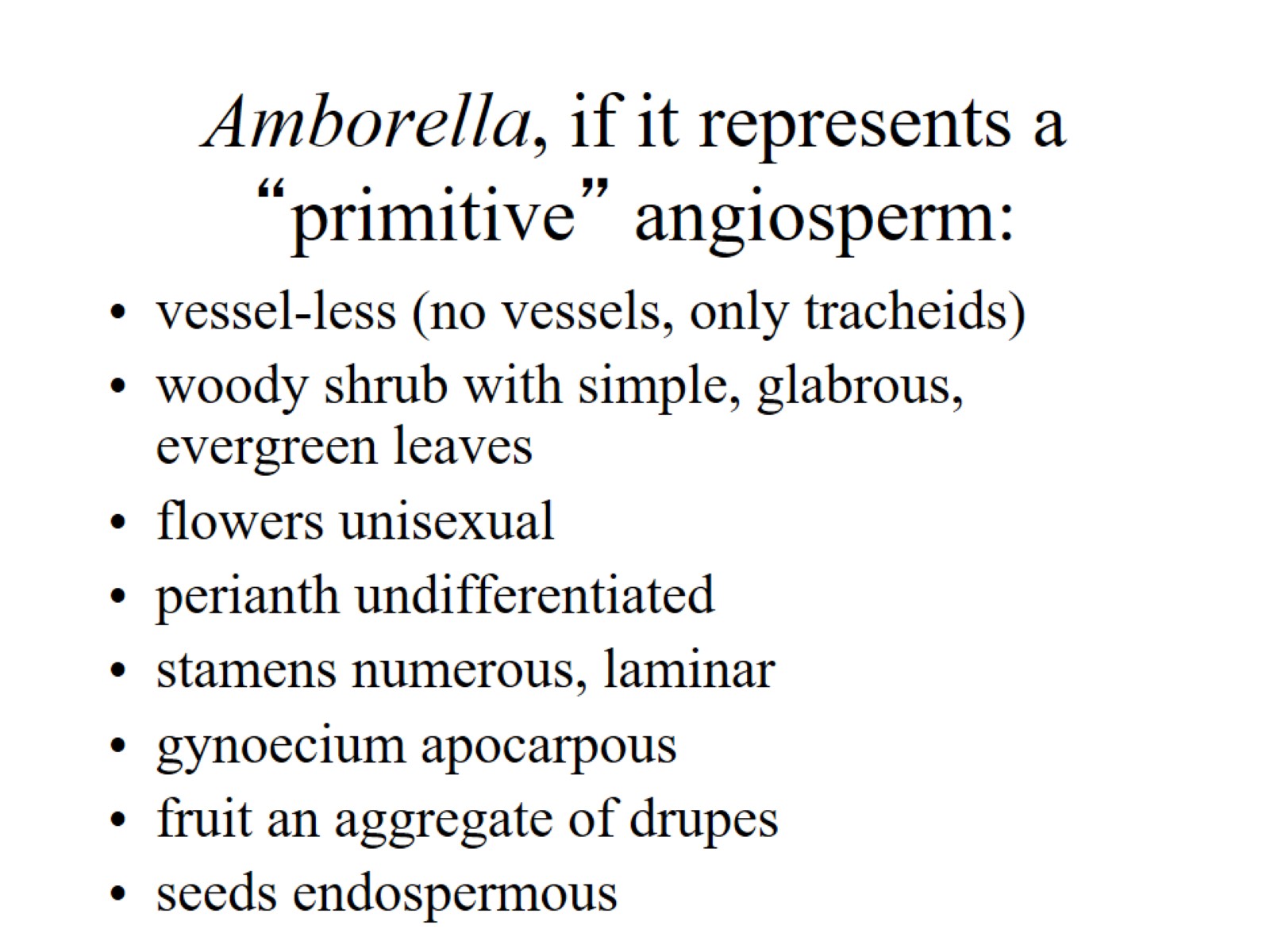 Amborella, if it represents a “primitive” angiosperm:
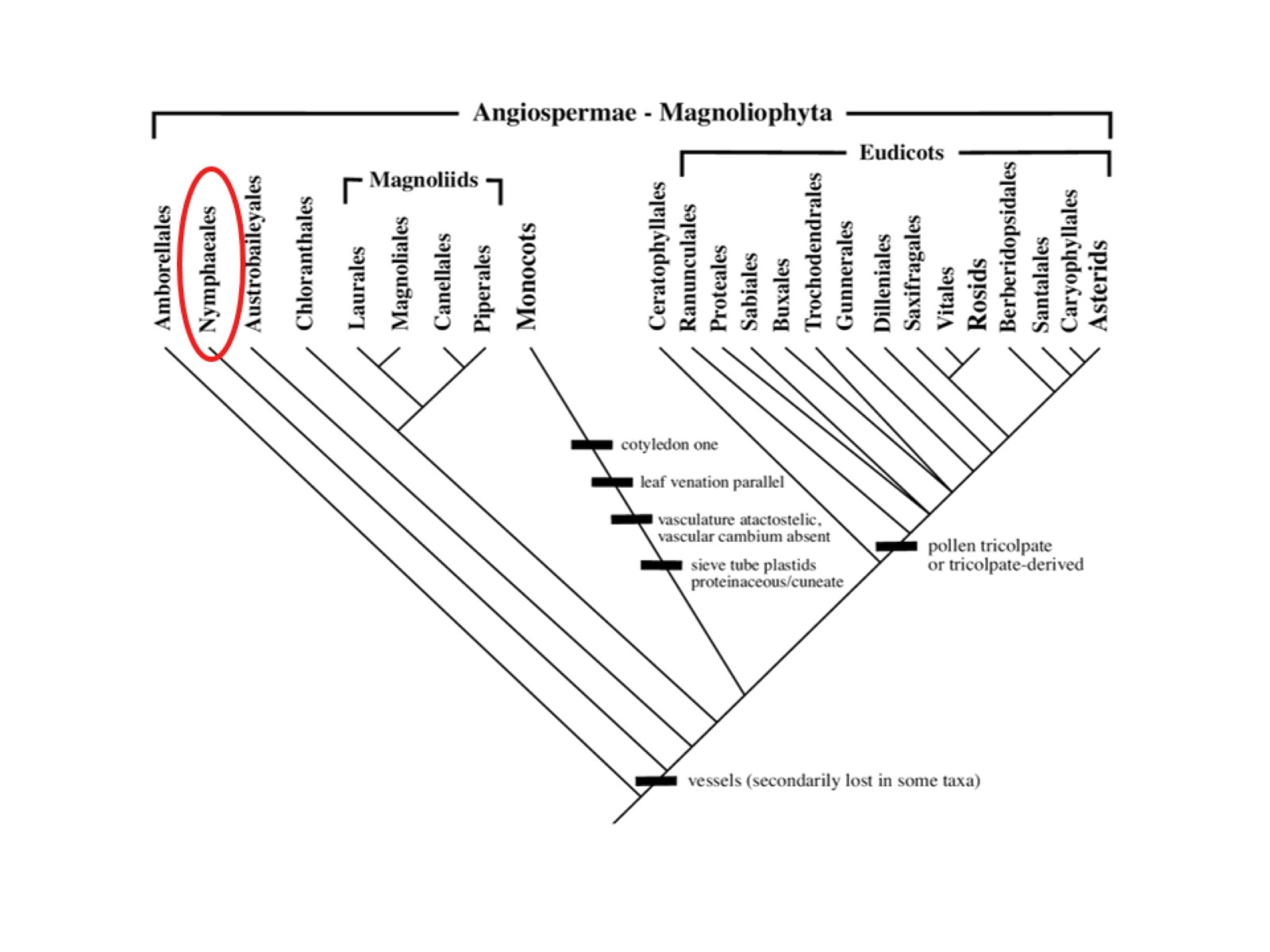 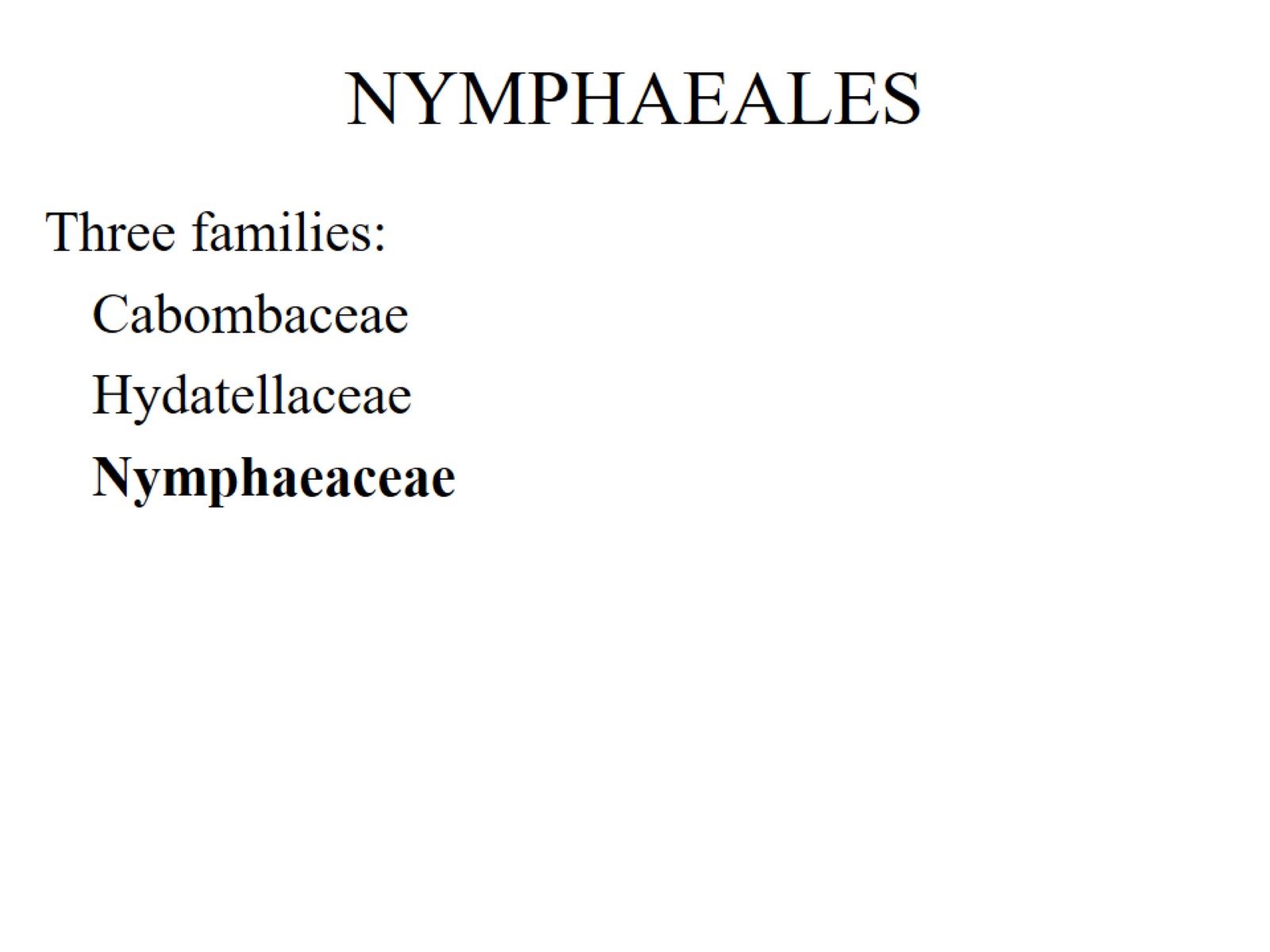 NYMPHAEALES
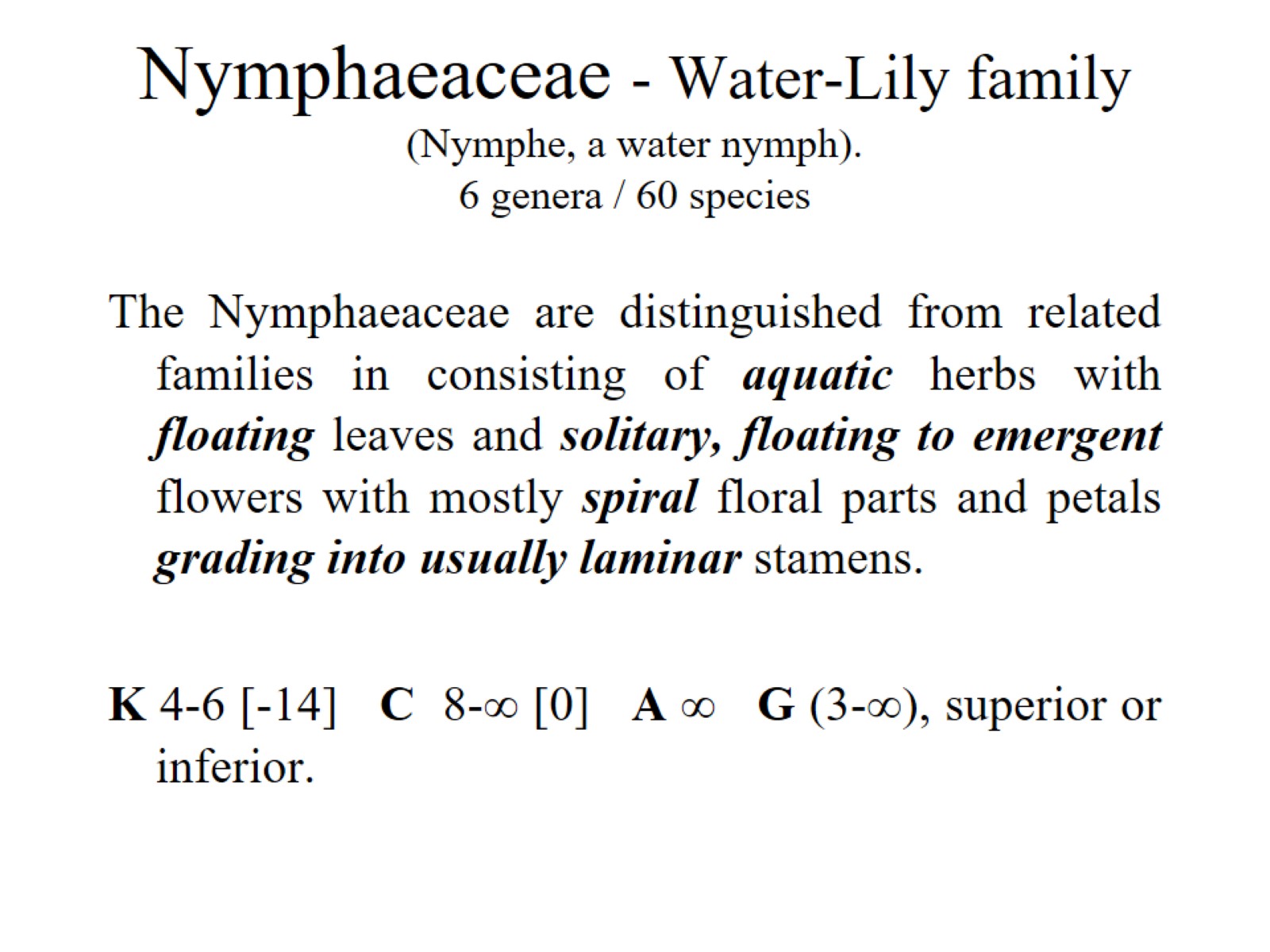 Nymphaeaceae - Water-Lily family (Nymphe, a water nymph).  6 genera / 60 species
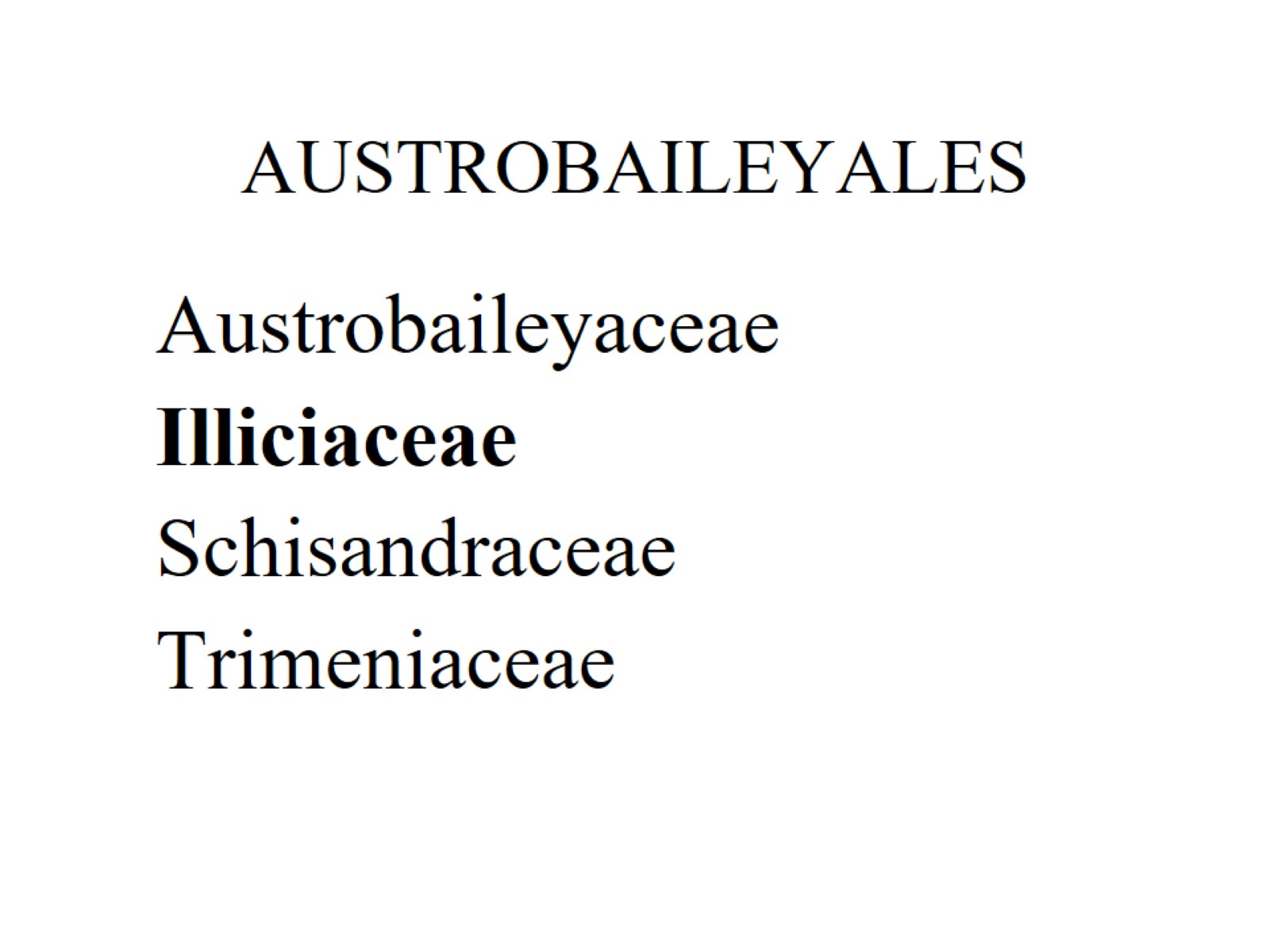 AUSTROBAILEYALES
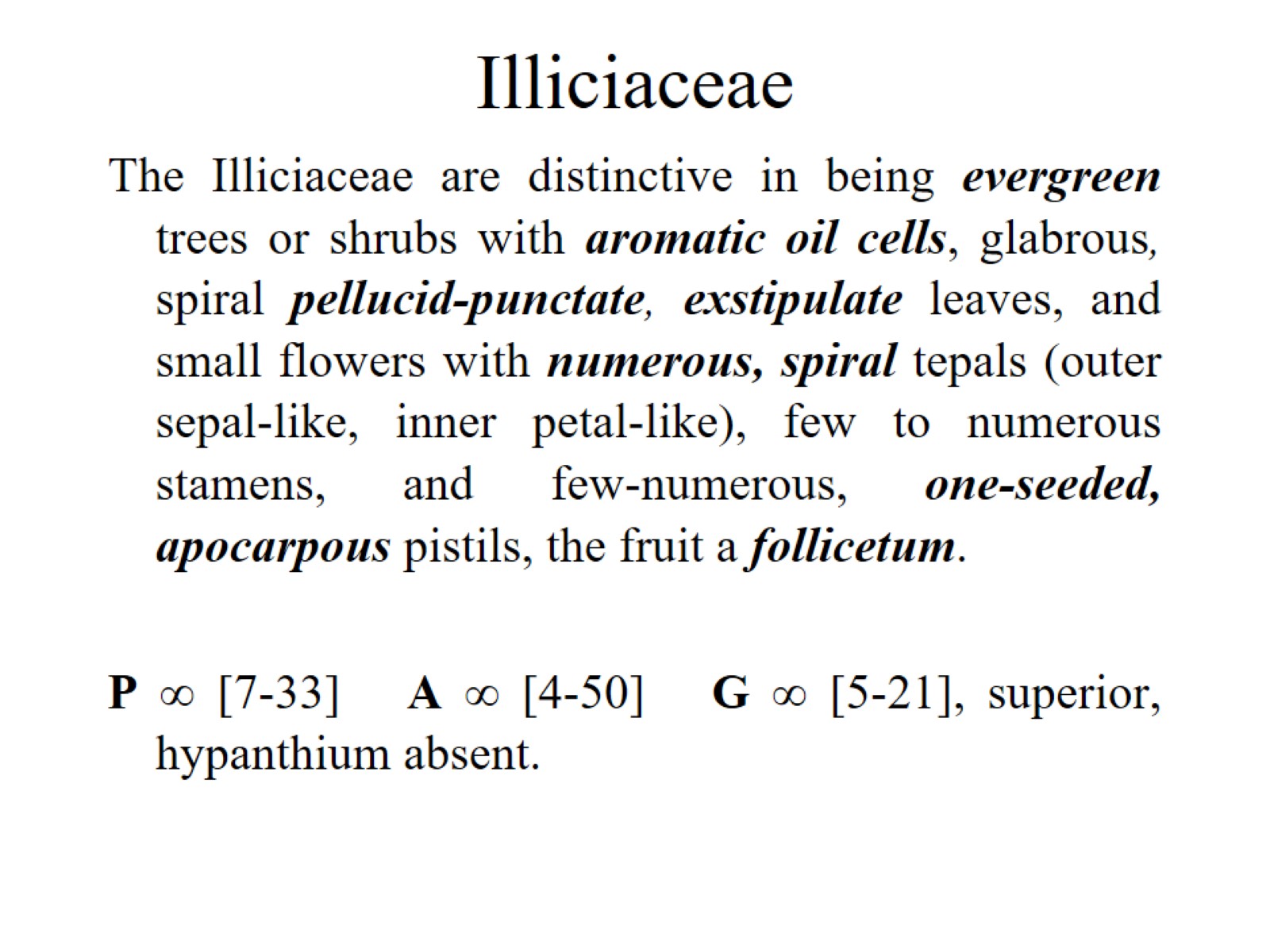 Illiciaceae
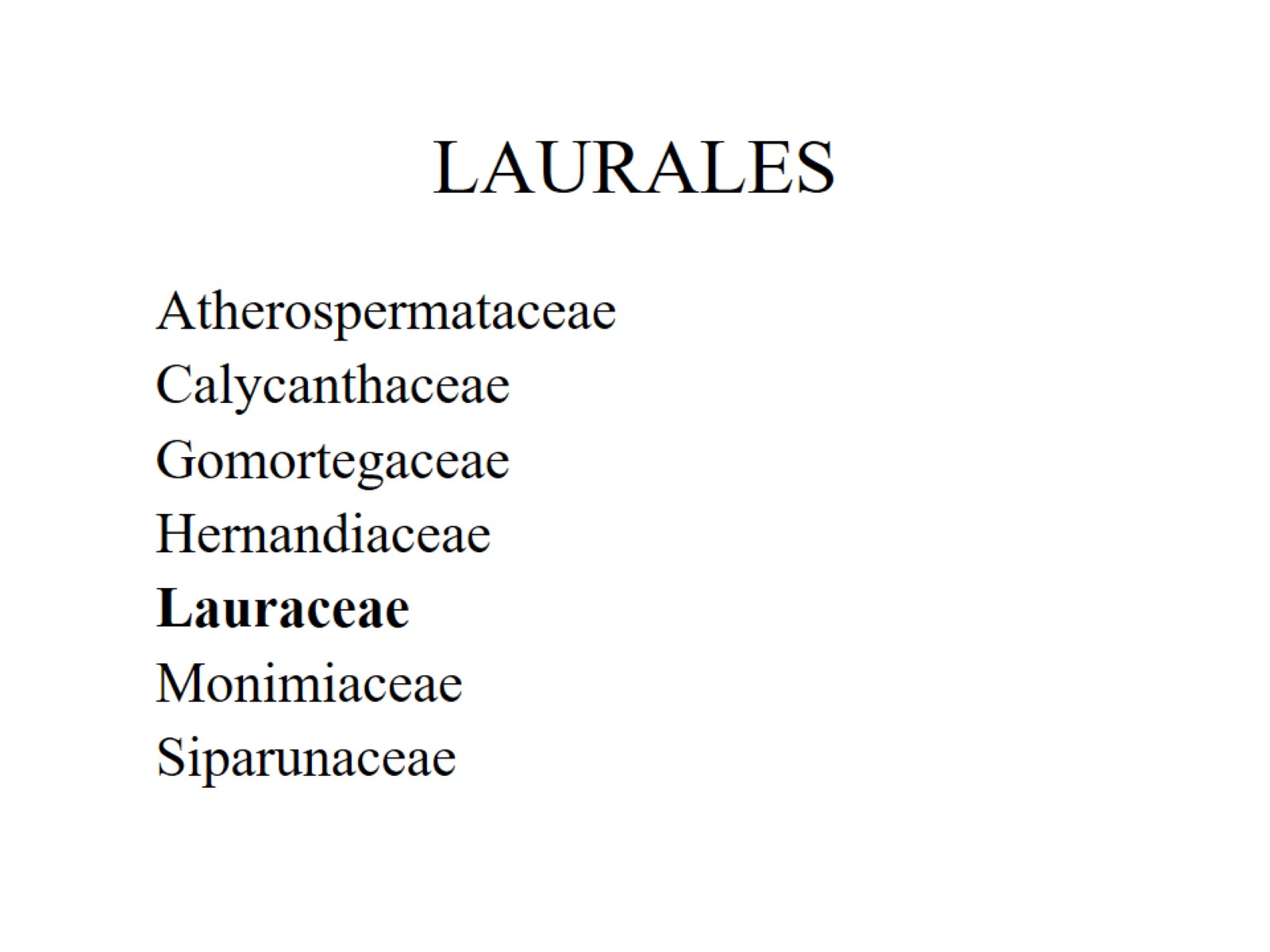 LAURALES
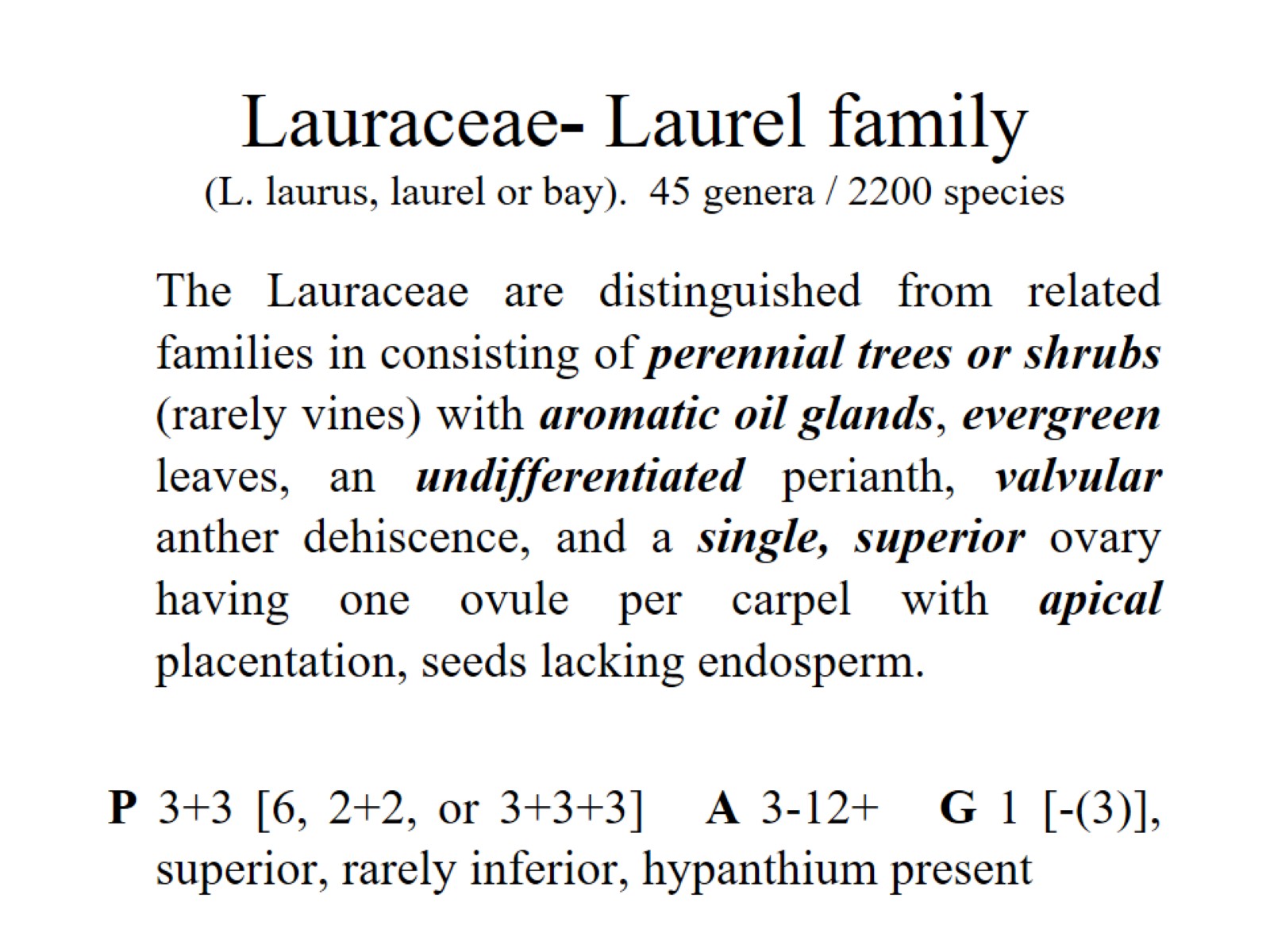 Lauraceae- Laurel family (L. laurus, laurel or bay).  45 genera / 2200 species
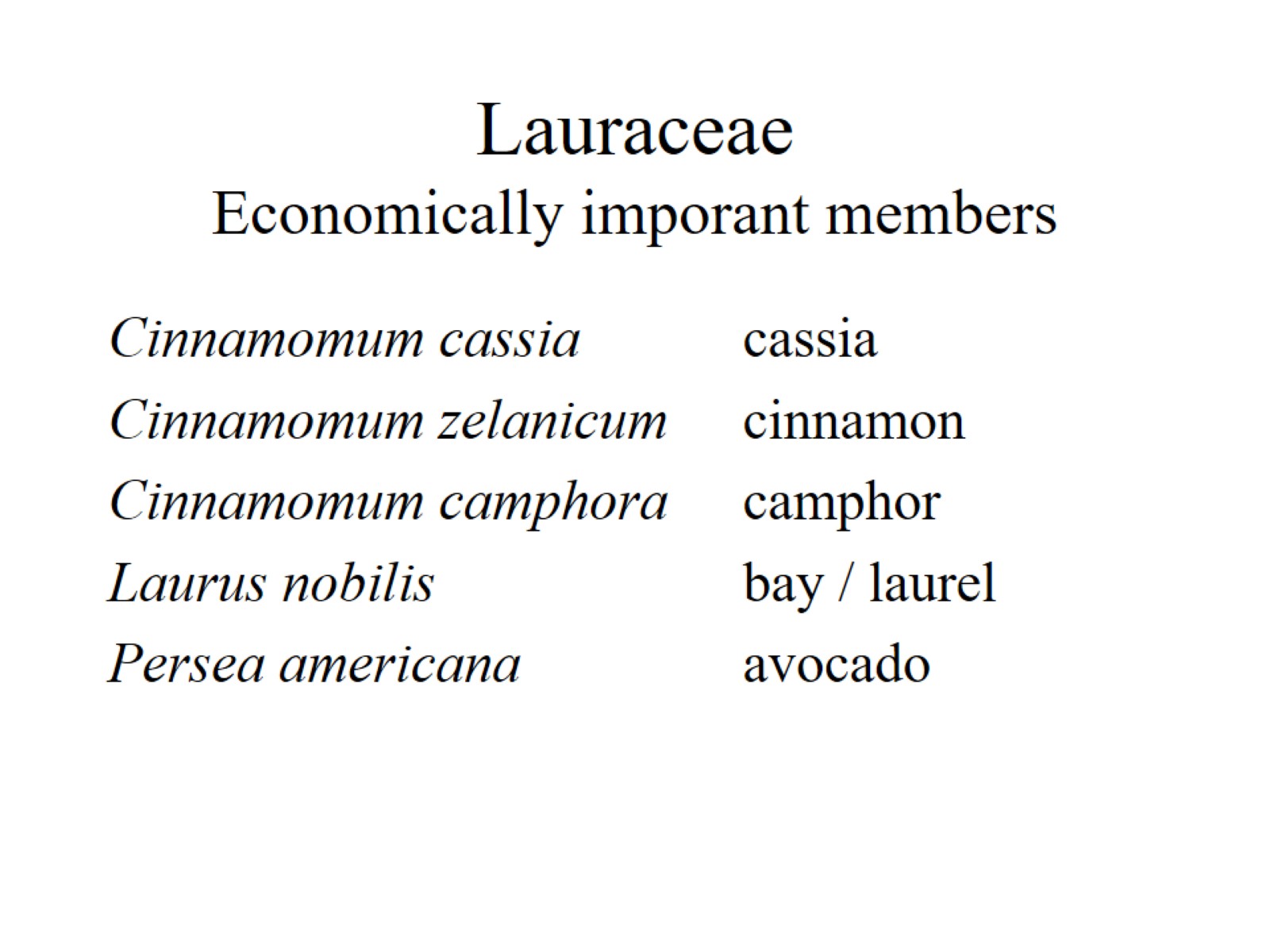 LauraceaeEconomically imporant members
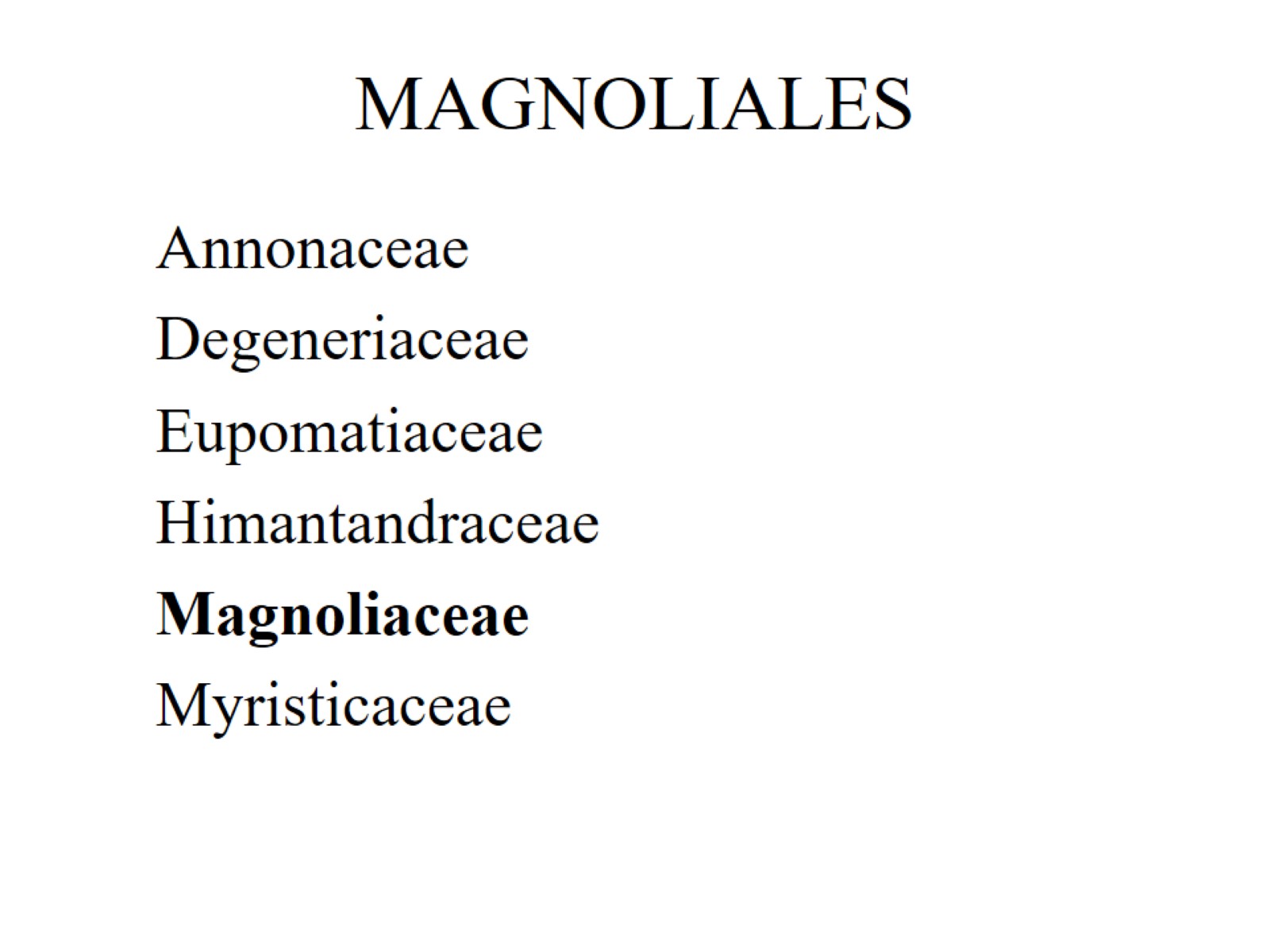 MAGNOLIALES
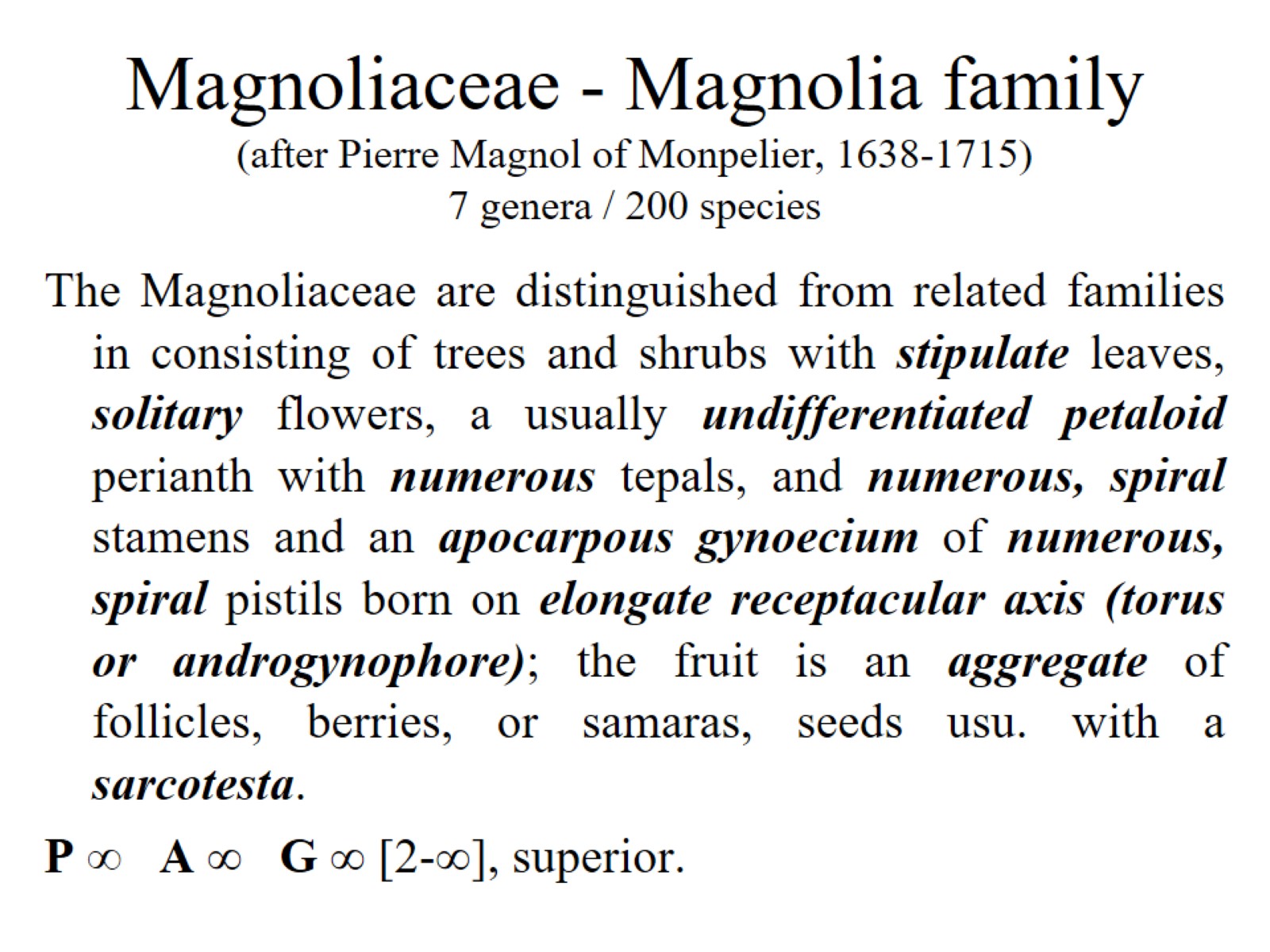 Magnoliaceae - Magnolia family (after Pierre Magnol of Monpelier, 1638-1715)7 genera / 200 species
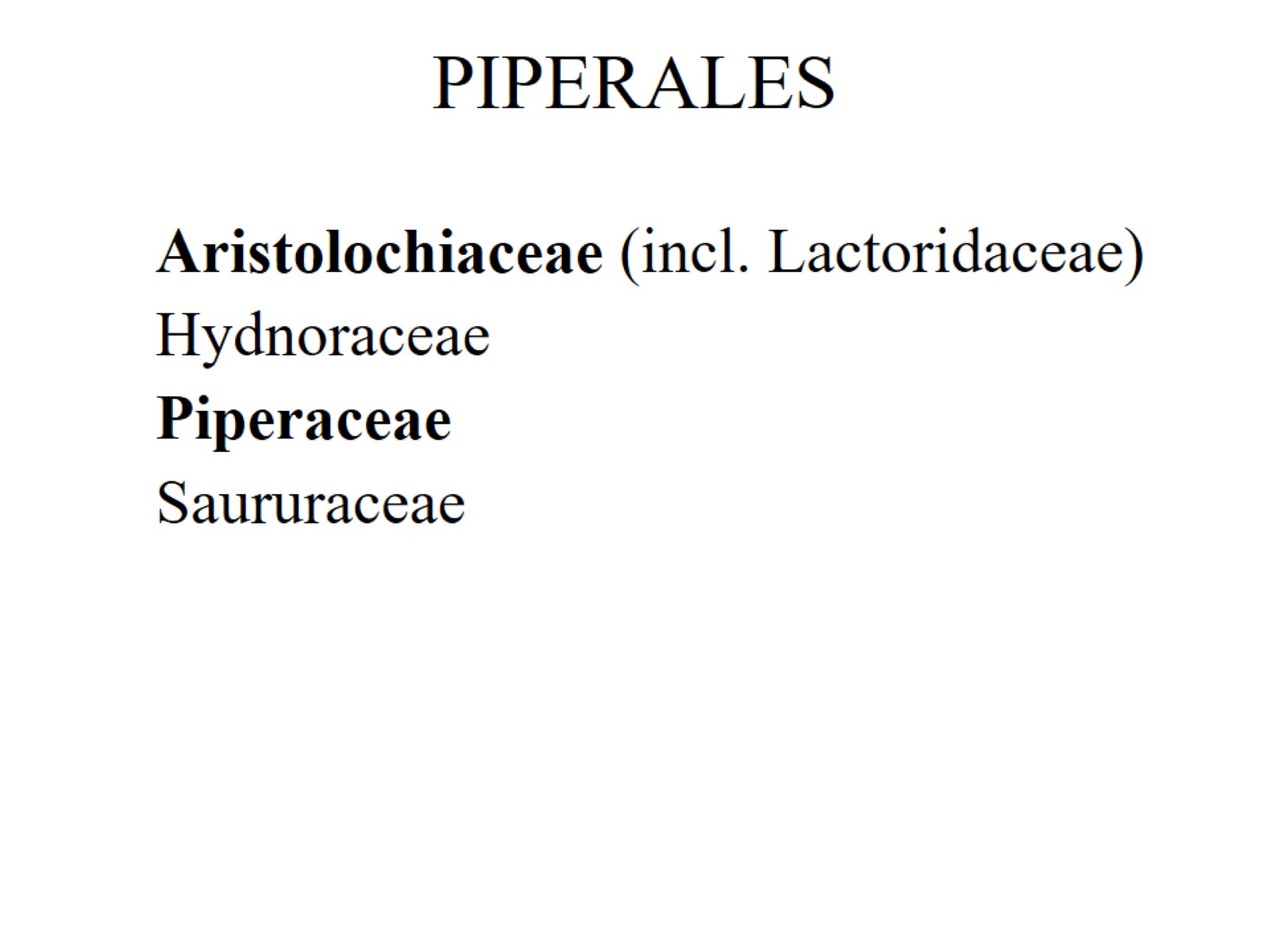 PIPERALES
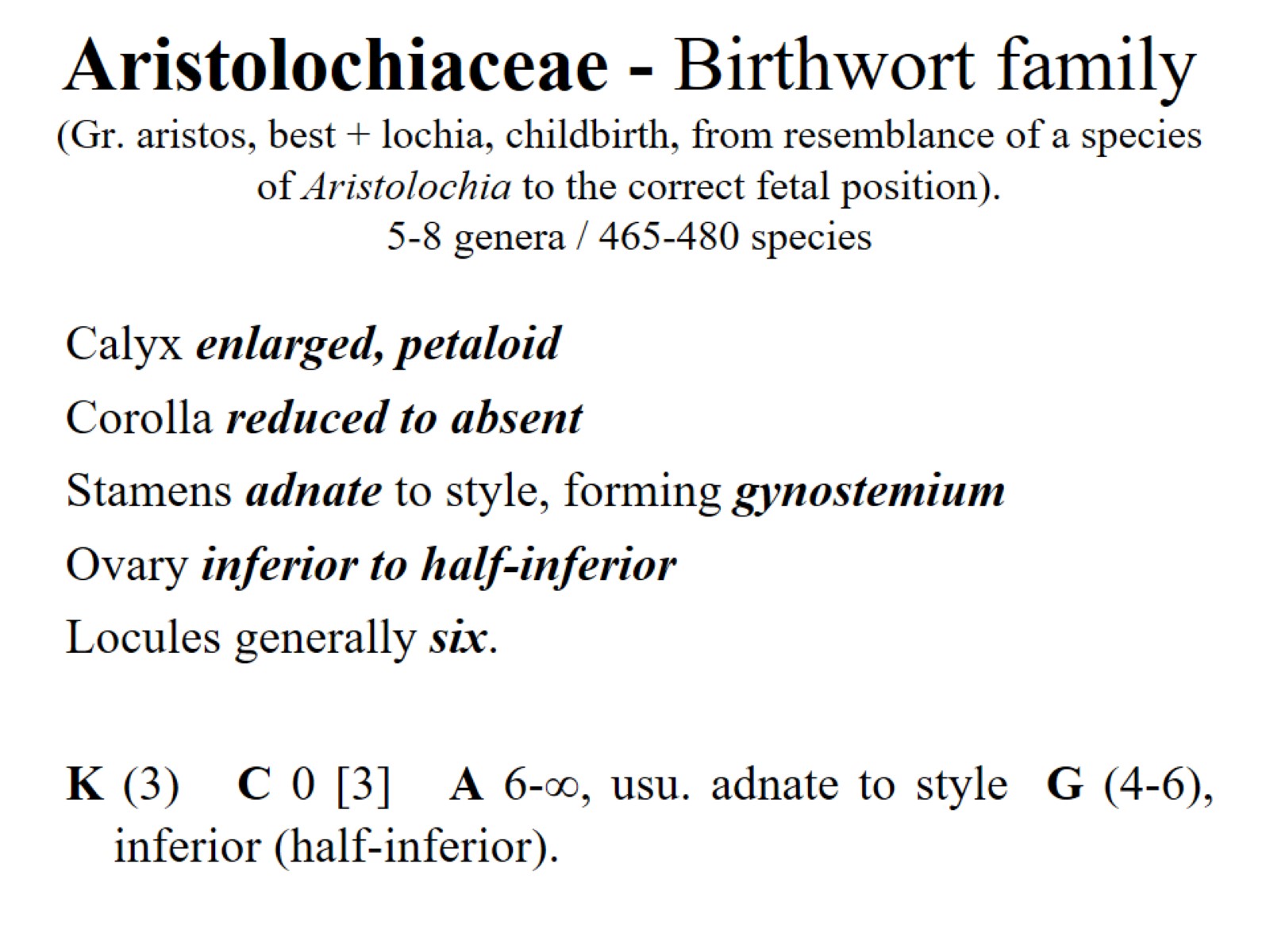 Aristolochiaceae - Birthwort family (Gr. aristos, best + lochia, childbirth, from resemblance of a species of Aristolochia to the correct fetal position).  5-8 genera / 465-480 species
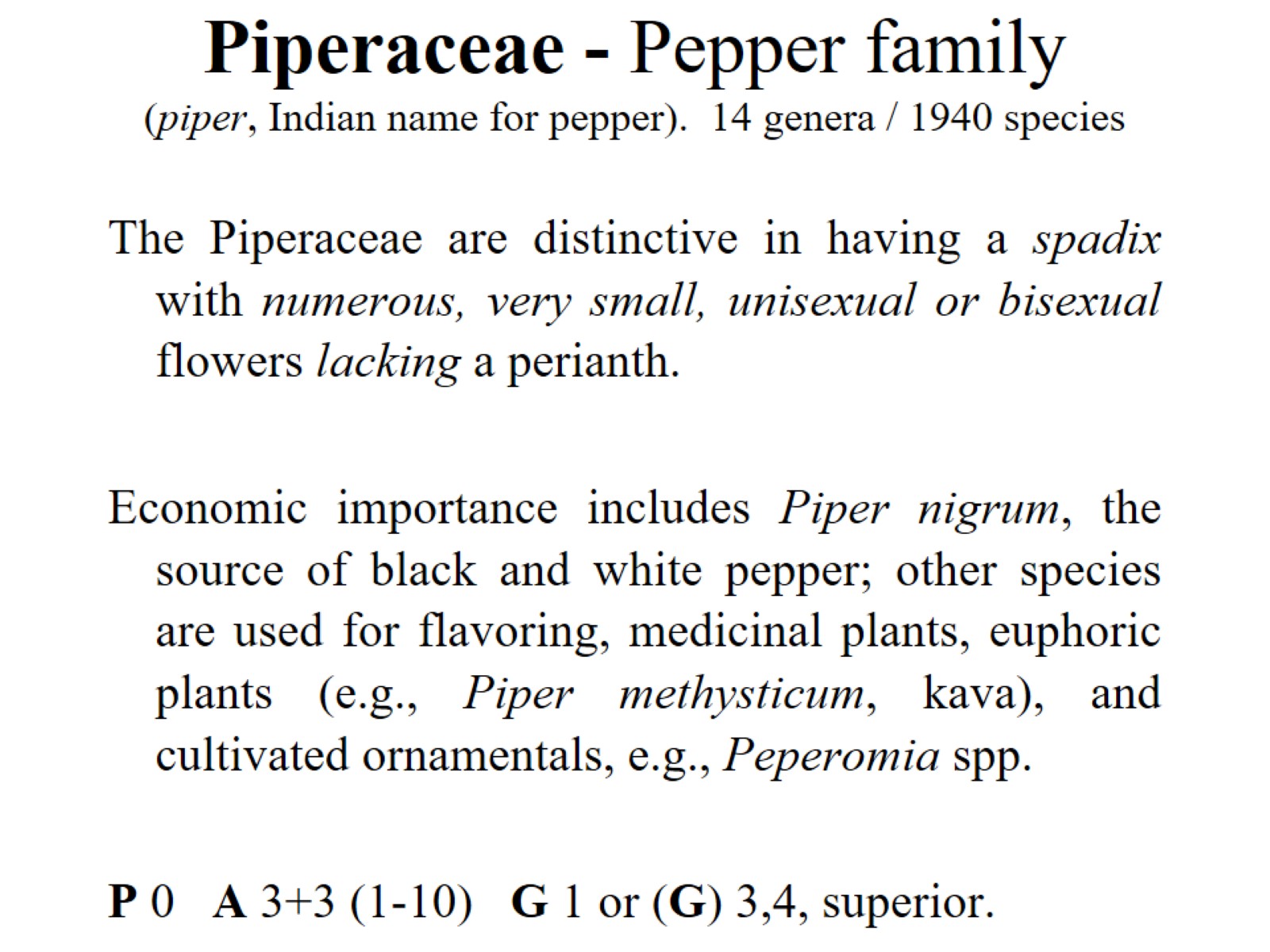 Piperaceae - Pepper family (piper, Indian name for pepper).  14 genera / 1940 species
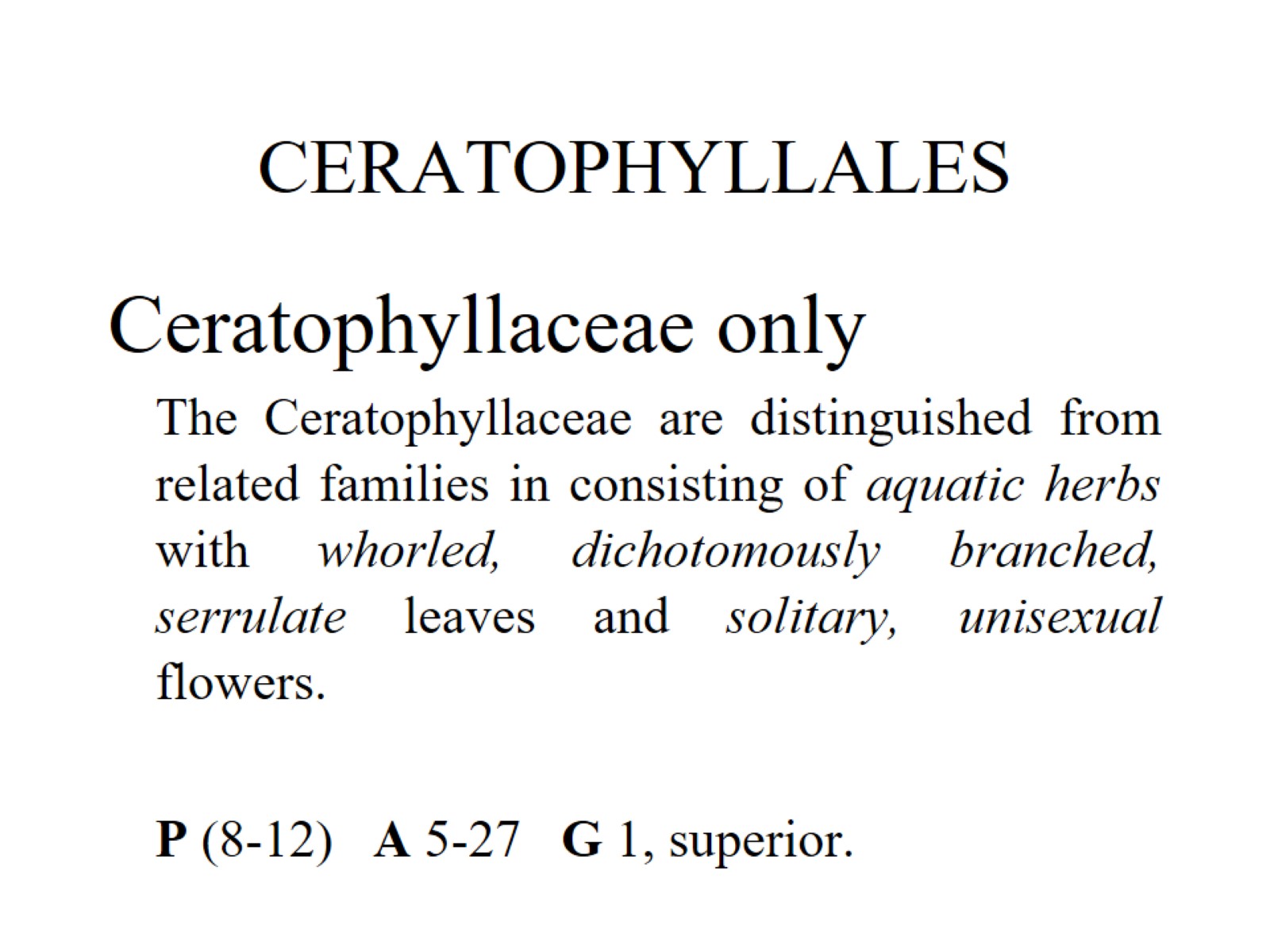 CERATOPHYLLALES